Vulnerability Assessment Exercise Part 1
Liz Page
WMO Public Weather Services Training Workshop on Impact Based Forecast and Warning Services

Exercise developed by Elizabeth Webster South African Weather Service
Informal settlements
……………
Main residential area
A
City
…………
…………
…………
…………
C
……
B
Floodplain
bridge
Main residential area
Farm
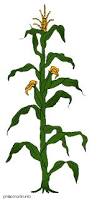 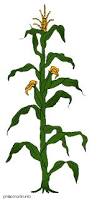 Formal settlement- less populated
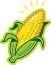 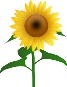 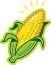 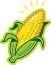 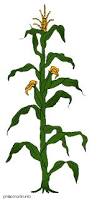 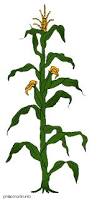 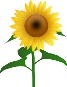 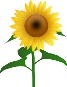 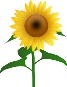 QUESTION?

Give the order of vulnerability for the 3 areas marked A, B and C. Ranking them from most vulnerable to least vulnerable

As a forecaster, what area is your greatest concern?
Informal settlements
……………
Main residential area
A
City
…………
…………
…………
…………
……
C
B
Floodplain
bridge
Main residential area
Farm
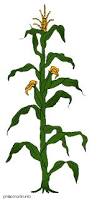 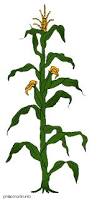 Formal settlement- less populated
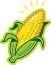 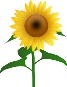 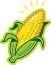 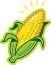 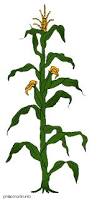 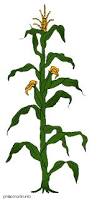 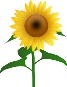 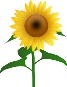 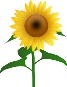 Informal settlements
……………
Main residential area
City
…………
A
…………
…………
…………
Less vulnerable area
C
……
B
Least vulnerable area
Floodplain
bridge
Main residential area
Most vulnerable area
Farm
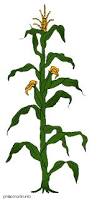 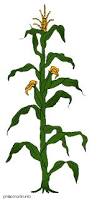 Formal settlement- less populated
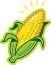 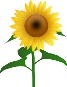 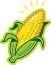 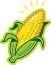 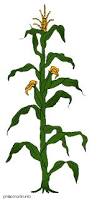 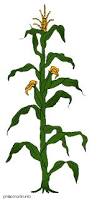 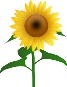 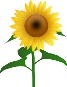 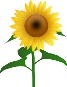 Forecast:
80mm expected in 24 hours across the area
40mm of that rain is expected within 3 hours

Use the rainfall impact table to give different impact levels
-Minimal, minor, significant and severe
Informal settlements
……………
Main residential area
City
A
…………
…………
…………
…………
Severe
C
……
B
Minor
Significant
Floodplain
bridge
Main residential area
Farm
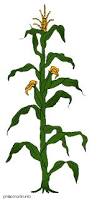 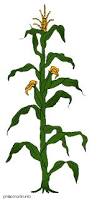 Formal settlement- less populated
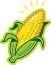 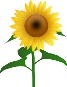 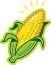 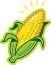 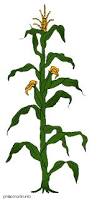 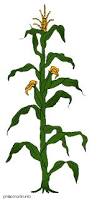 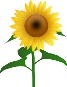 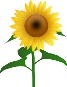 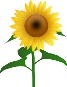 Area A: Significant
Entire community could be flooded and displaced, the area that lies the other side of the bridge could be cut-off
Area B: Severe
Possible damage to roads, communities could be cut-off temporarily if the bridge washes away or is damaged. Roads and settlements would be flooded
Area C: Minor
Major roads affected, but can be used. Travel times increase, minor motor vehicle accidents due to slippery roads
If you had to issue a warning for the entire area (including areas of different impact levels), what would you chose your impact level to be?
Possible answer: You can use Significant and then mention the possibility of higher impacts in a small area that is highlighted